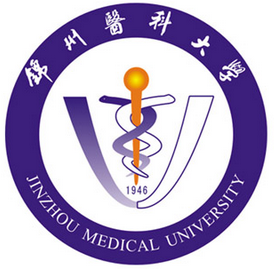 College of International Education
    Jinzhou Medical University
汉  字  书  写 7
汉  字  书  写
Annie
复习
Review
形声字
Pictophonetic Characters
The writing of new characters
汉字的书写
开、方、中、本、卖
太、片、入、人、买
形声字
Pictophonetic Characters
_
和字的意思有关的偏旁叫做形旁，和字的发音有关的偏旁叫做声旁。
由声旁和形旁组成的字，就是形声字。
A type most of the Chinese characters belong to,are compound characters with two components:the idea component,indicative of general meaning,and the sound component,indicative of the general sound.
_
汉字的偏旁
The Radicals of Chinese Characters
古代称合体字的左边为偏，右边为旁。现在，合体字的上下、左右、内外统称为偏旁。例如：“星”字的偏旁是“日”和“生”，“的”字的偏旁是“白”和“勺”。多数偏旁本身就是独立成字的，例如“日、口、目”等。
In terms of the traditional Chinese phiology the left side of a character is knowns as 偏，and the right side of a character is known as 旁.Now we use 偏旁（radical) to mean the side components (left,right,upper,lower,inside and outside) of all characters.
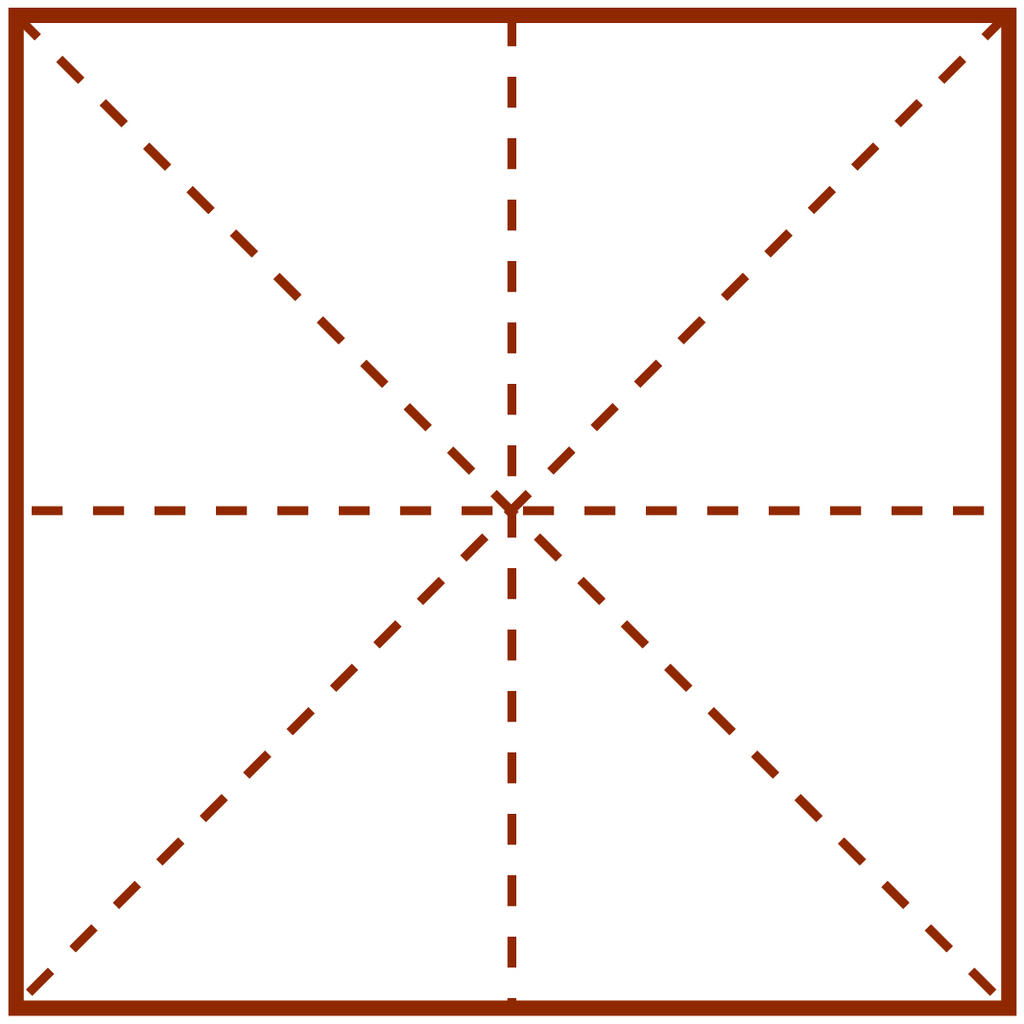 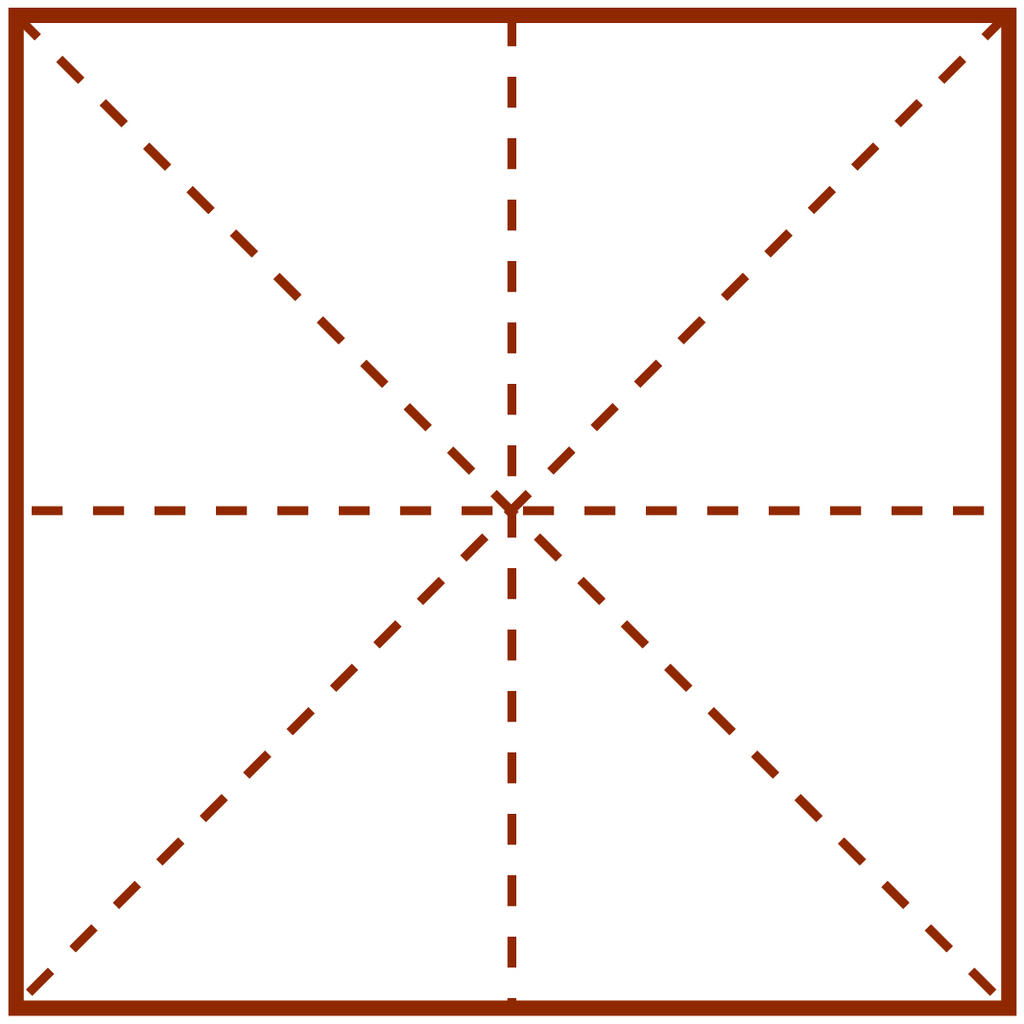 右
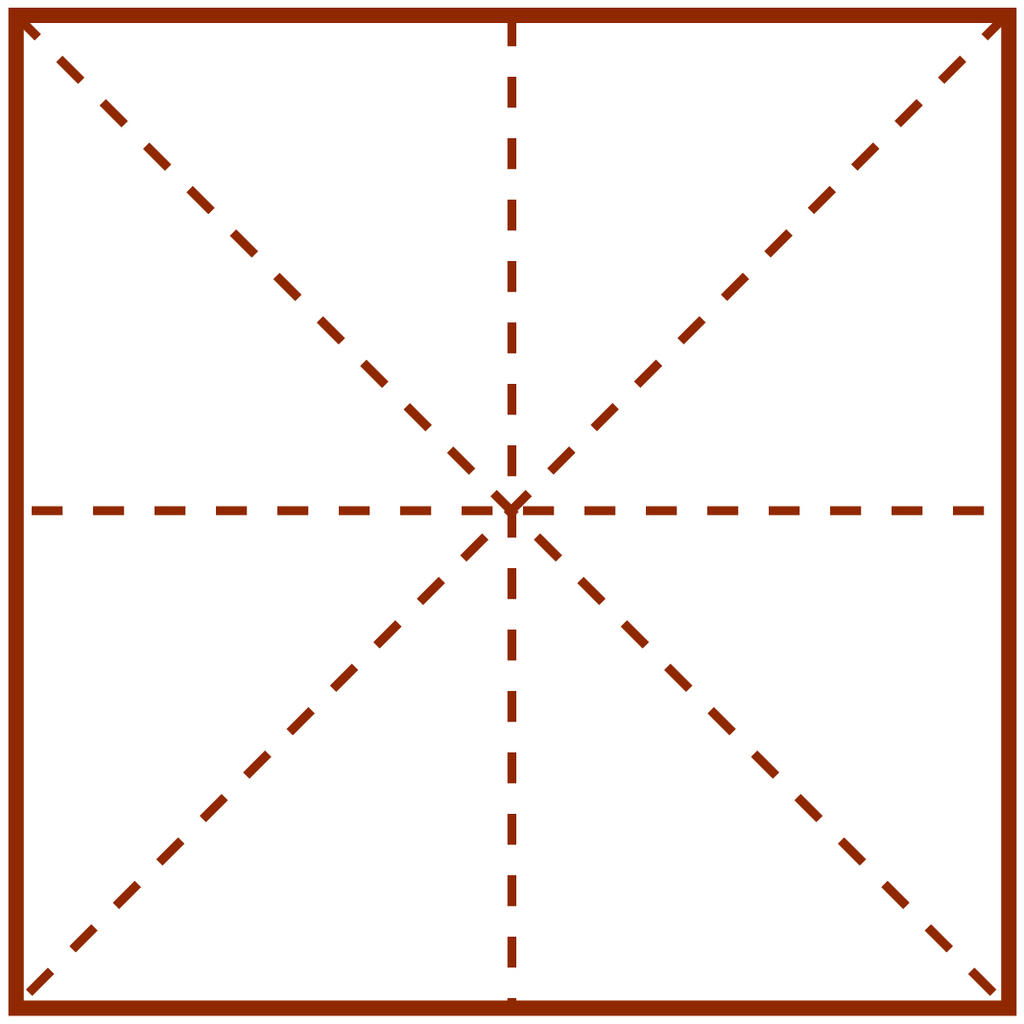 中
左
_
zuǒ                                zhōng                       yòu
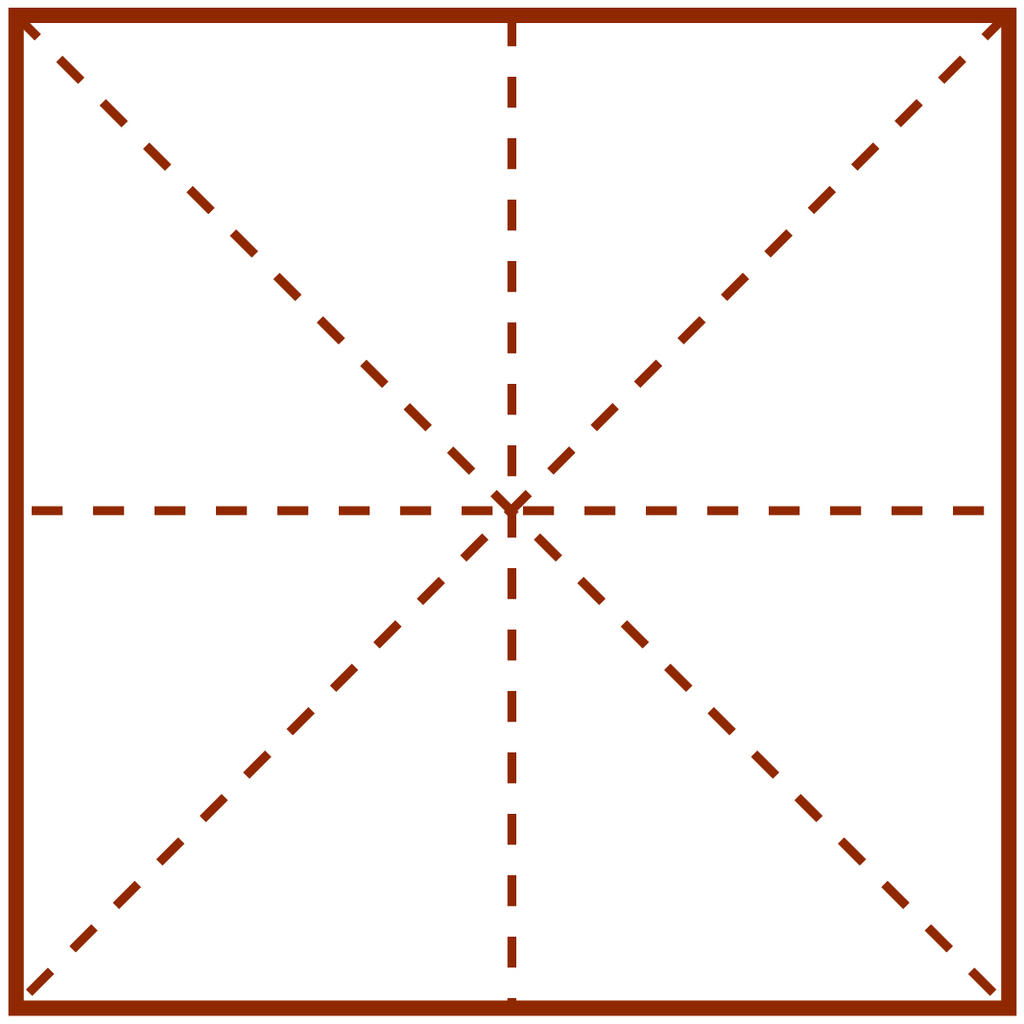 下
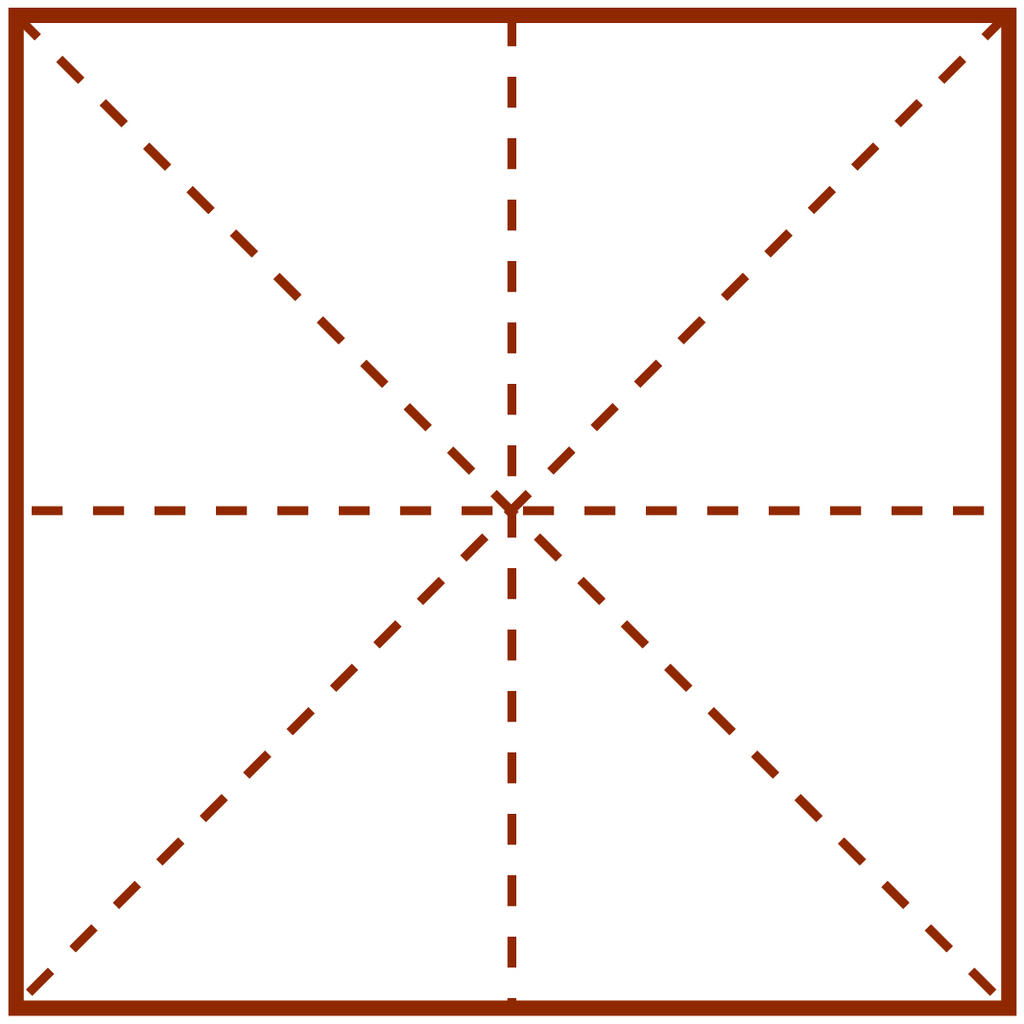 上
_
shàng                                  xià
_
1.The radical of “口”
“口”is relevant to a mouth or its function.It often appears as the left side of a character,but may also be upper or lower component of a character.
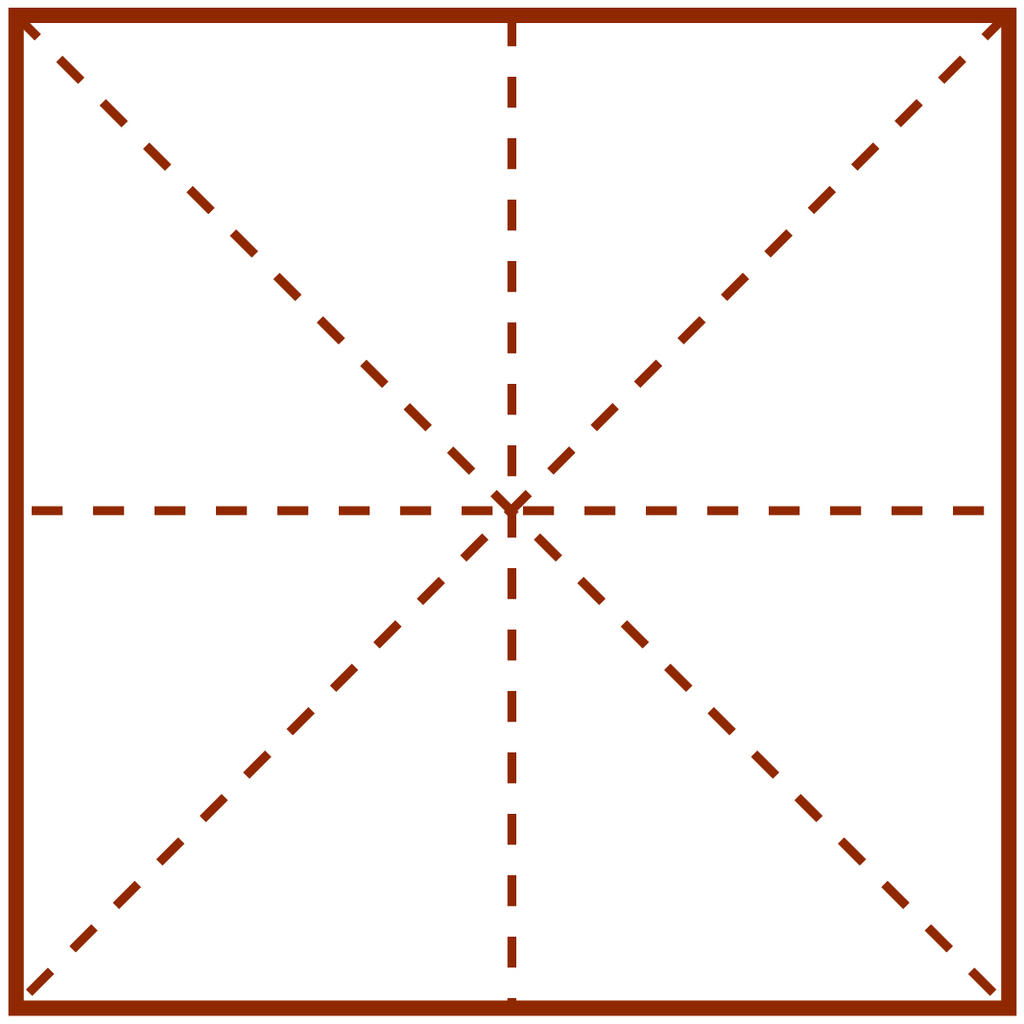 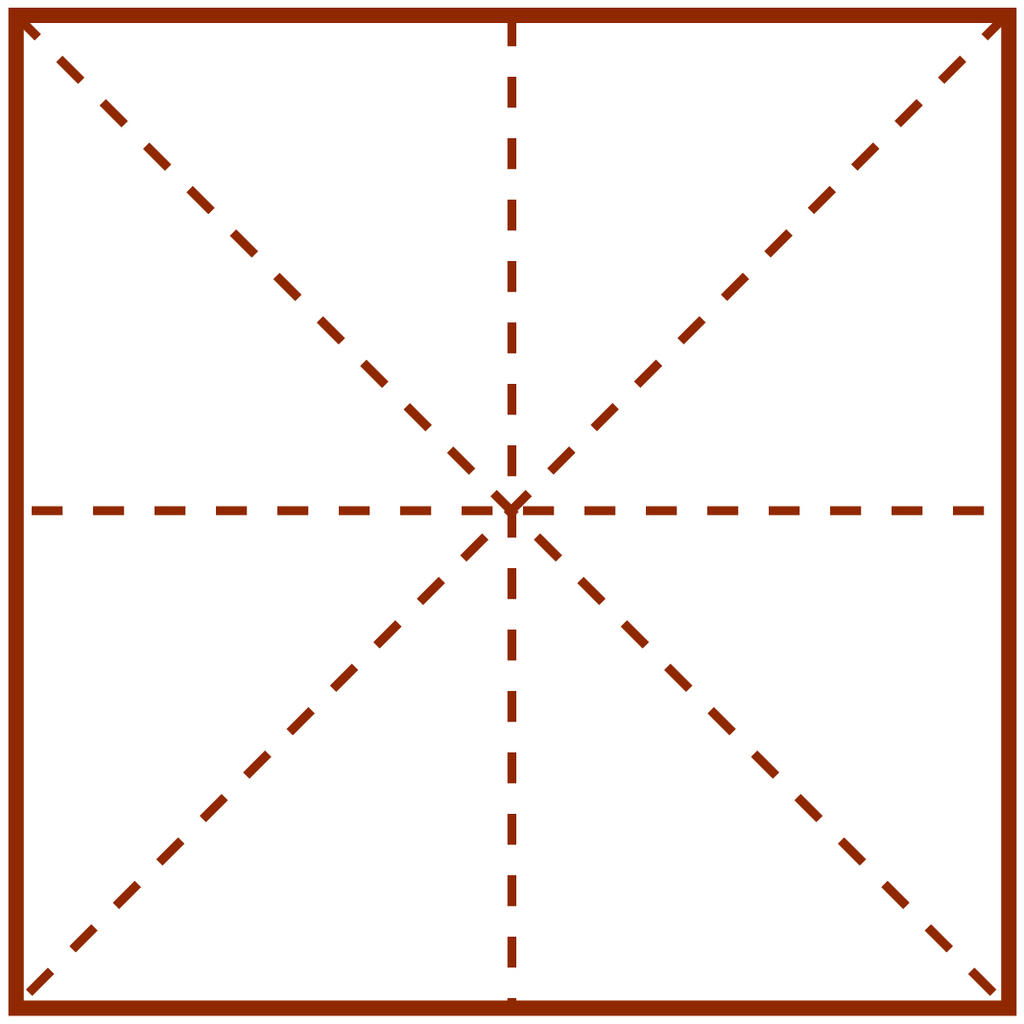 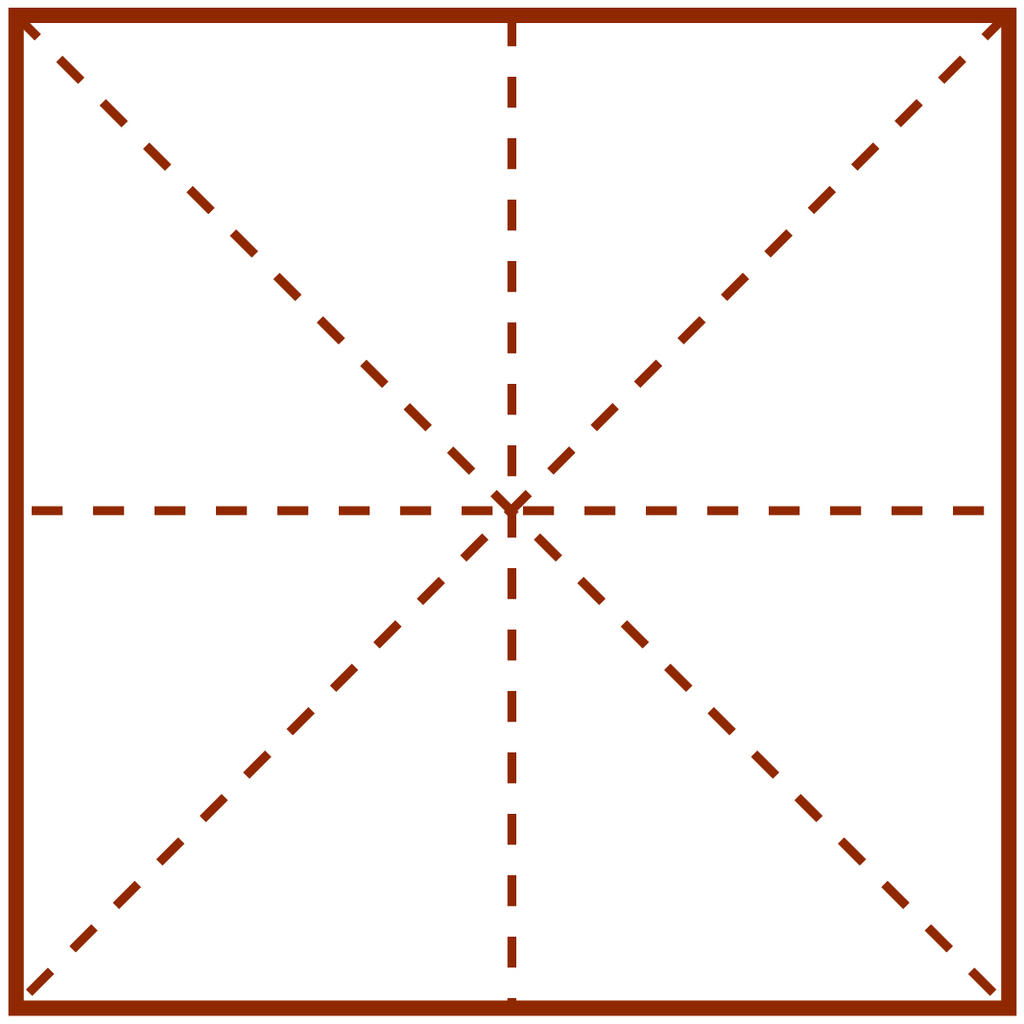 吧
呢
吗
_
ma                                    ba                                 ne
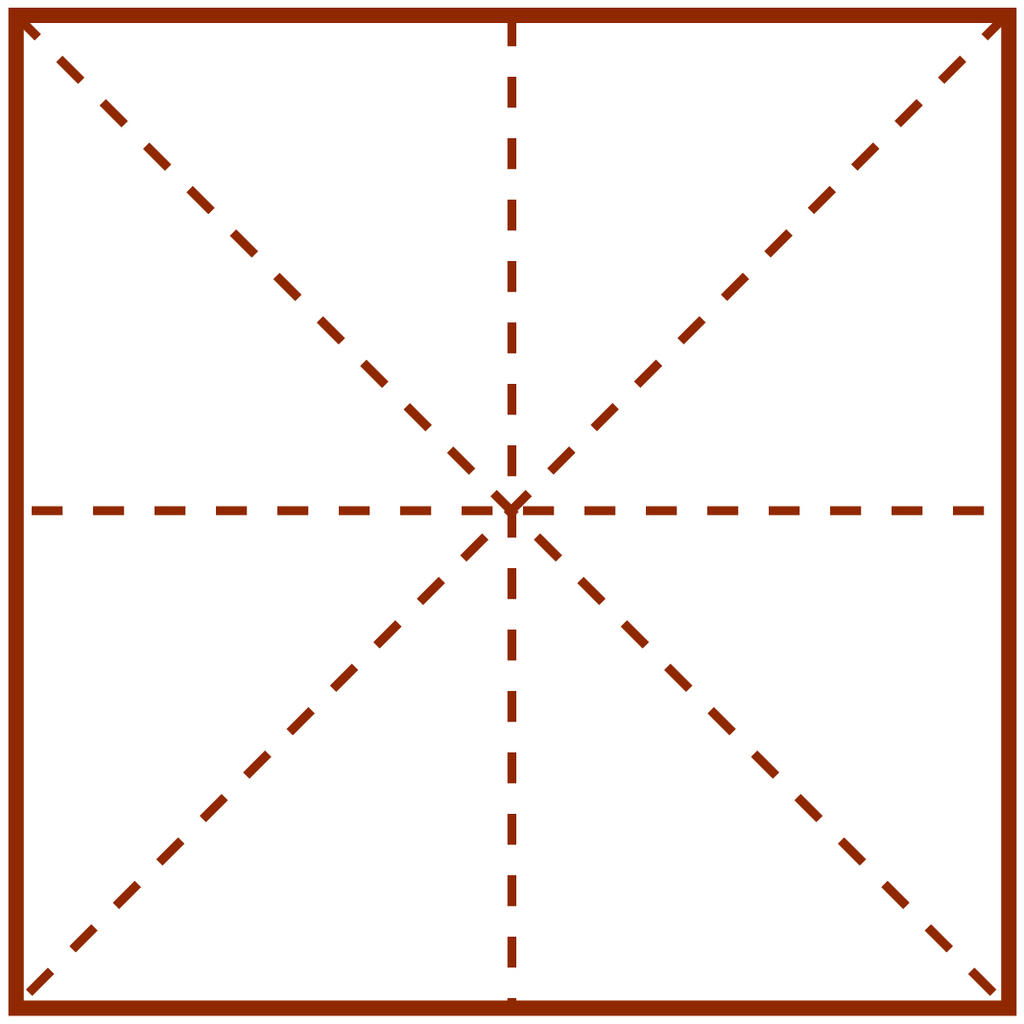 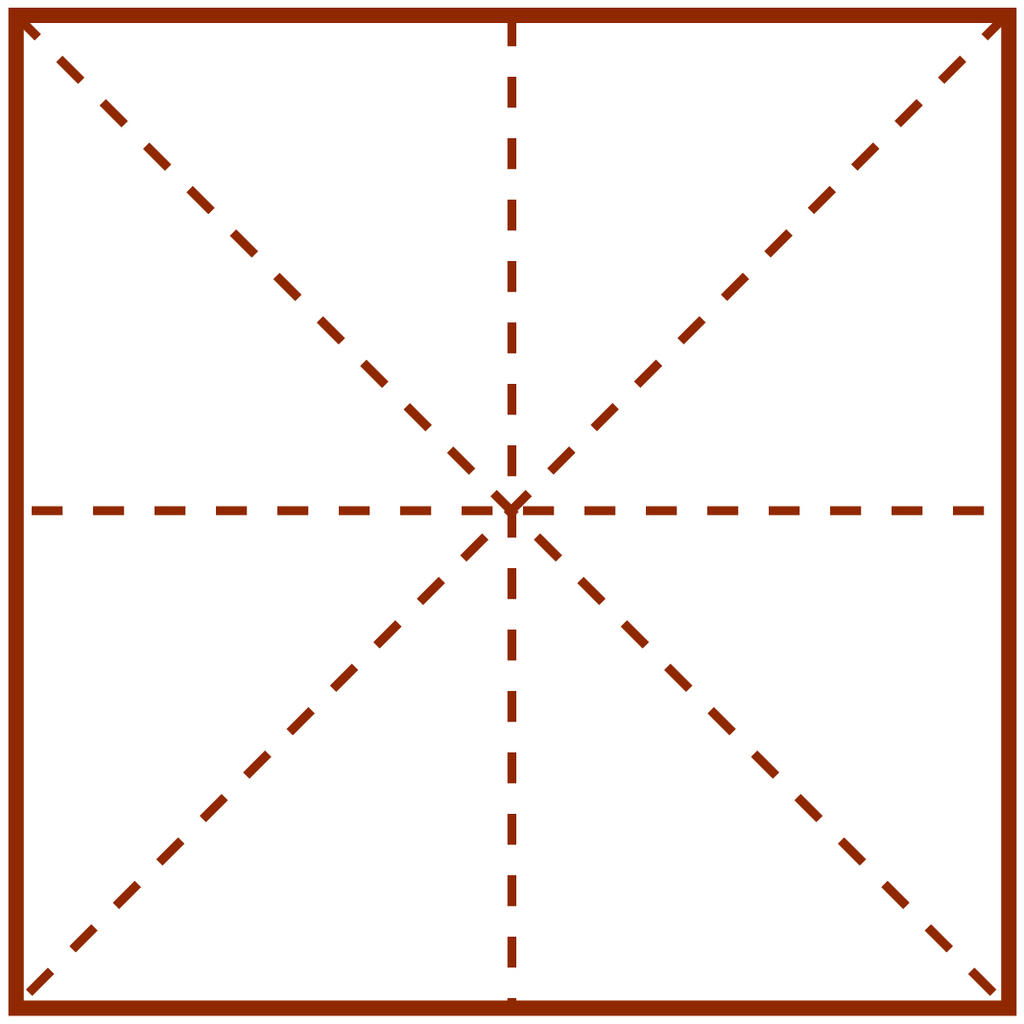 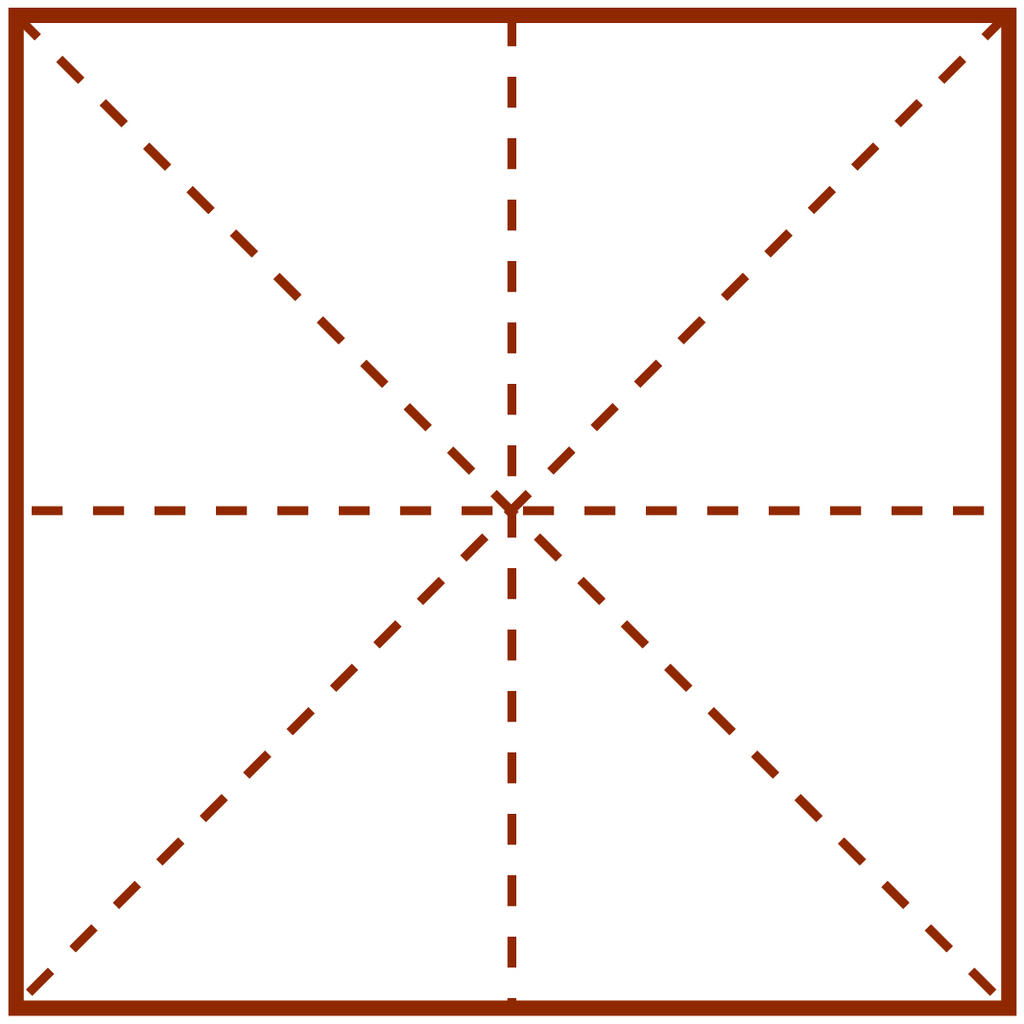 咖
啡
喝
_
kā                                    fēi                               hē
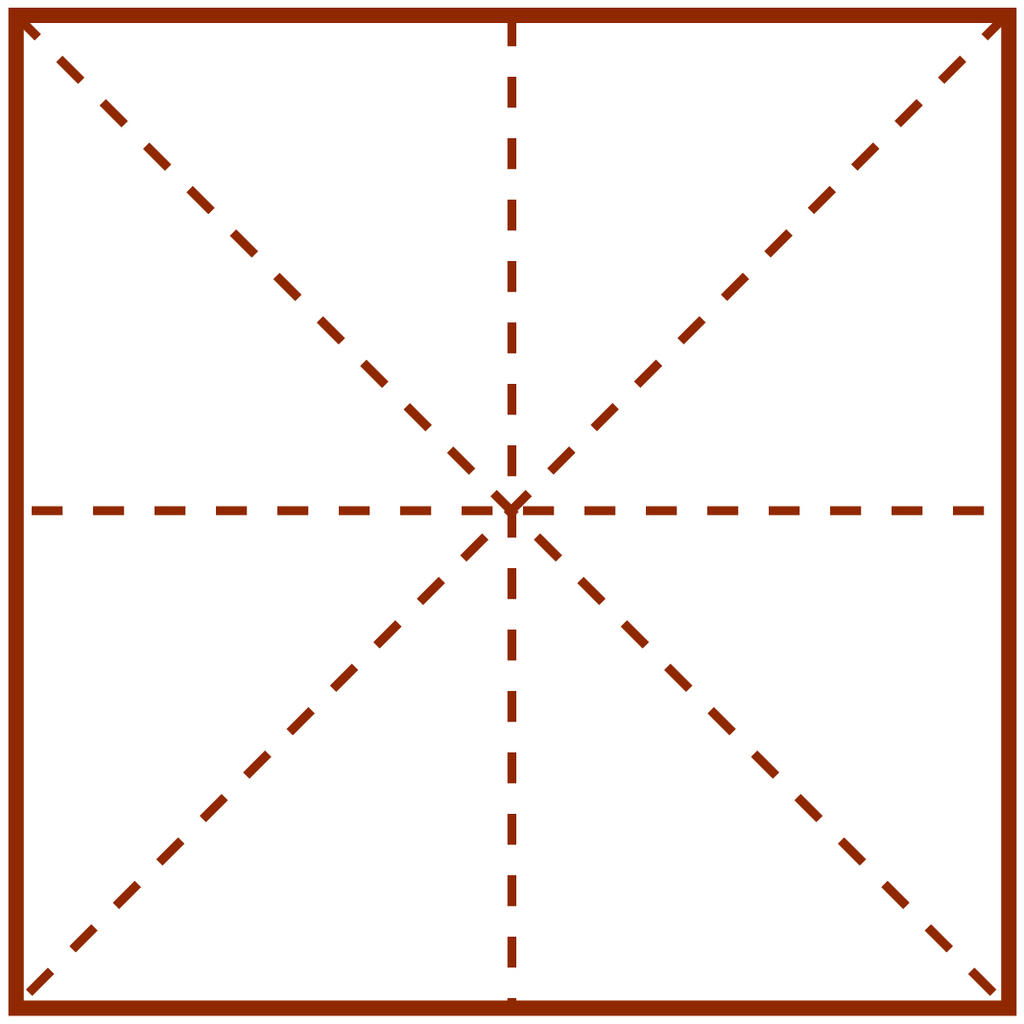 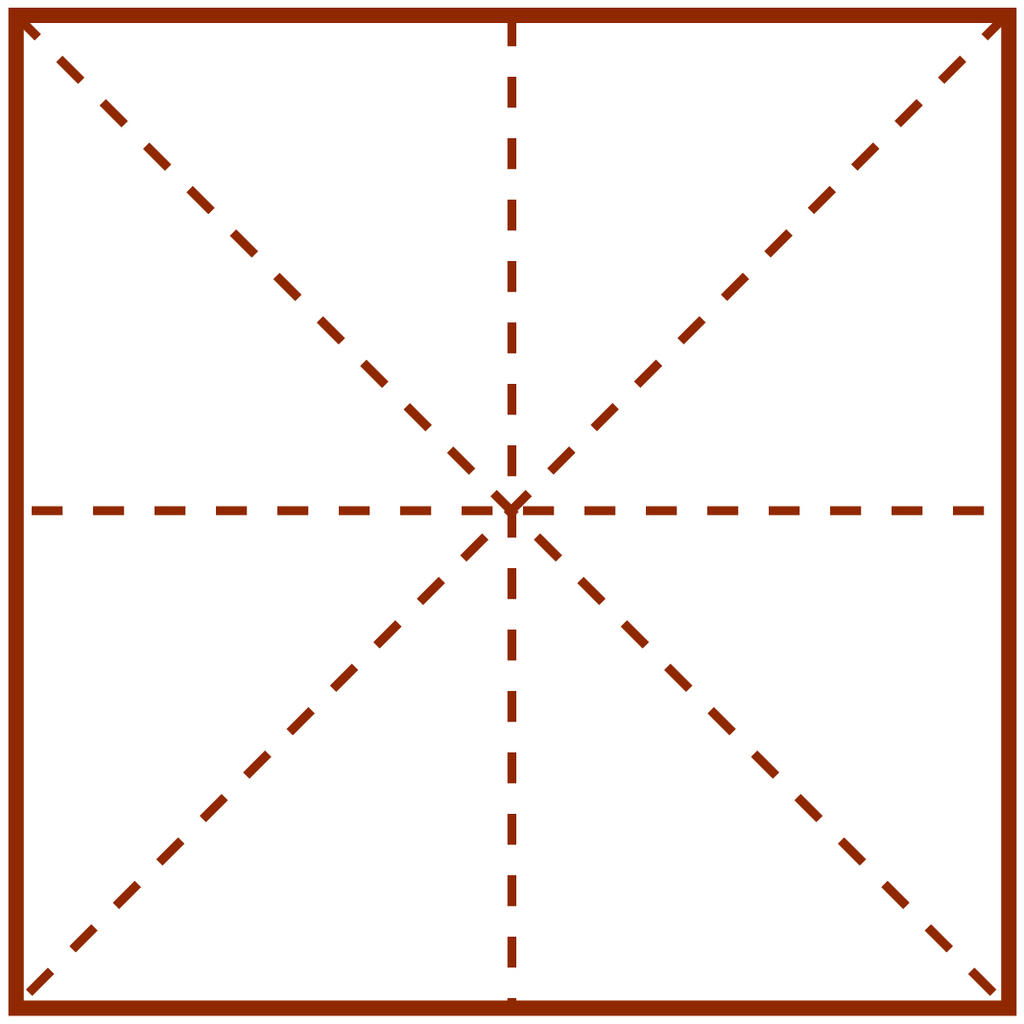 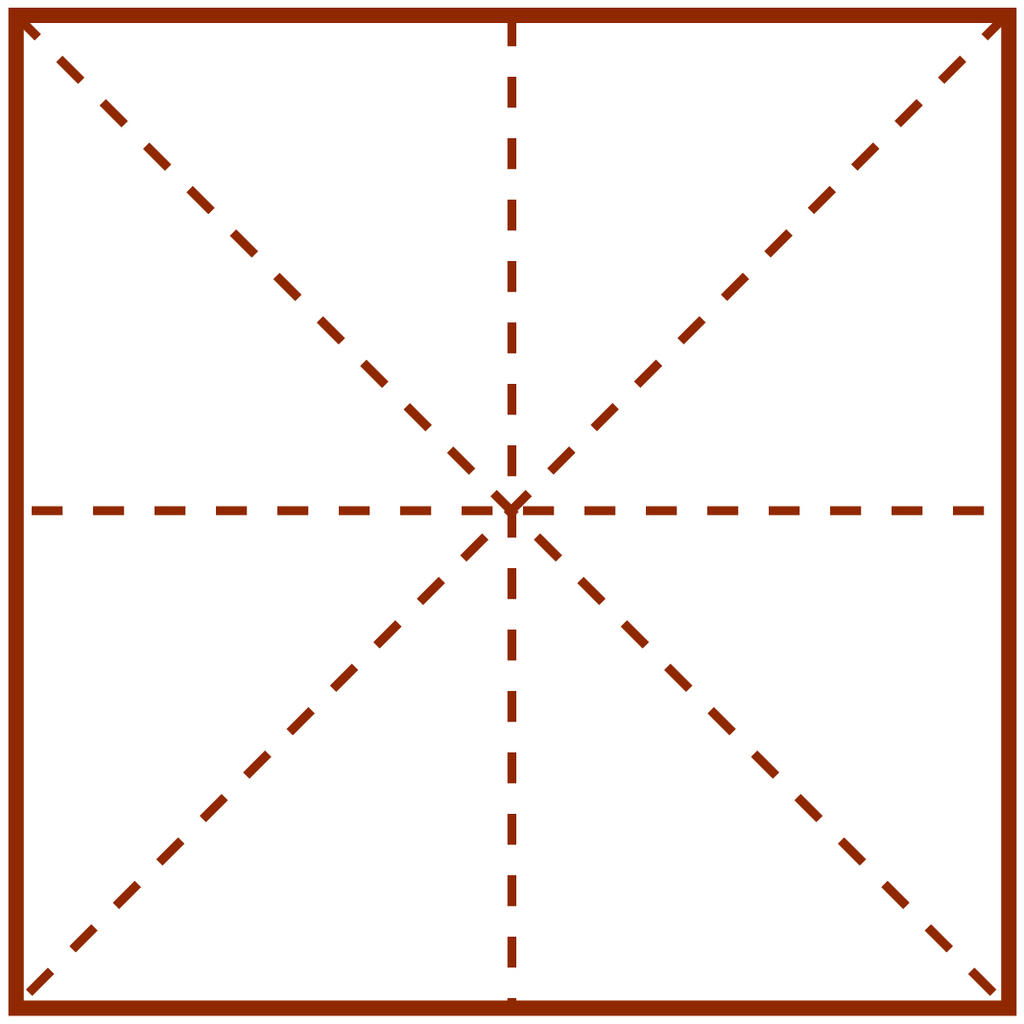 号
告
唱
_
hào                                 gào                            chàng
_
2.The radical of “日”
“日”is generally relevant to the sun,time,rays or light.It appears on the left of a character,but sometimes may be on the top or bottom of a character.
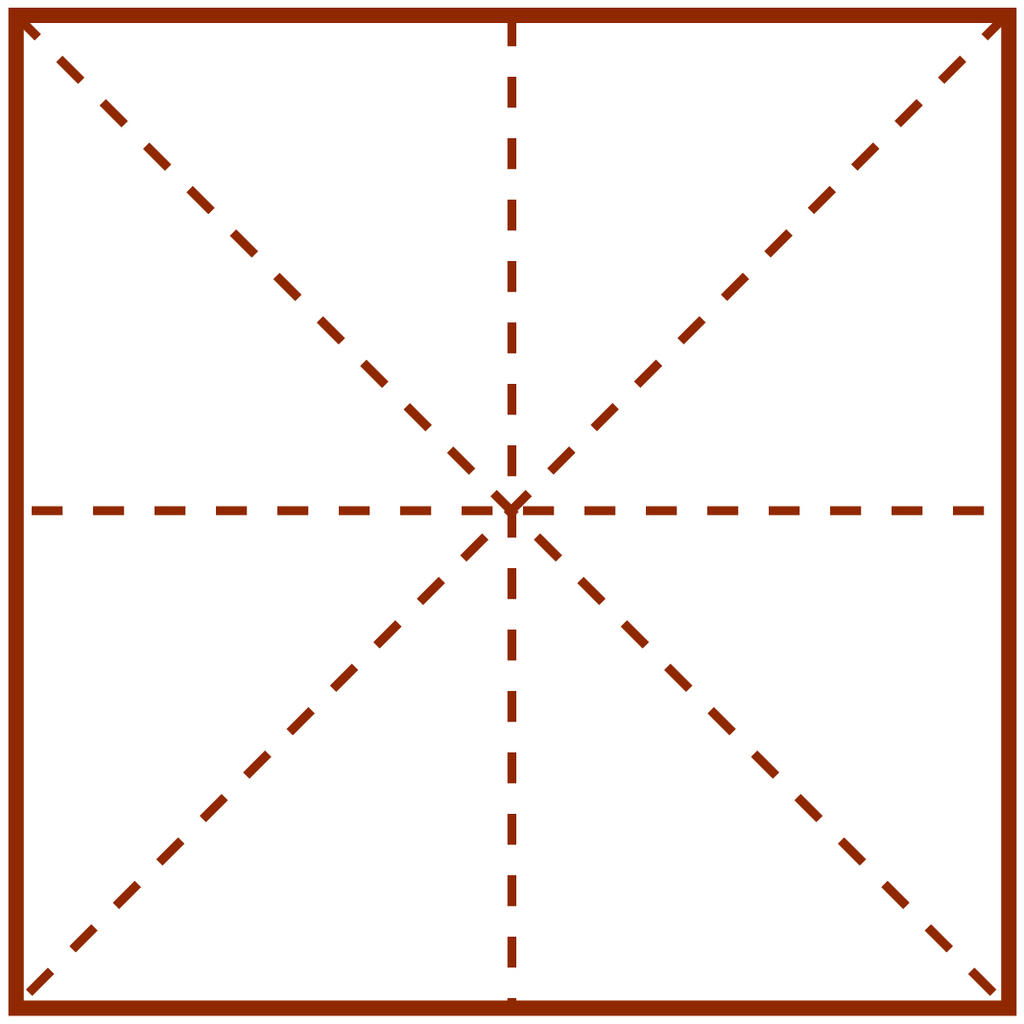 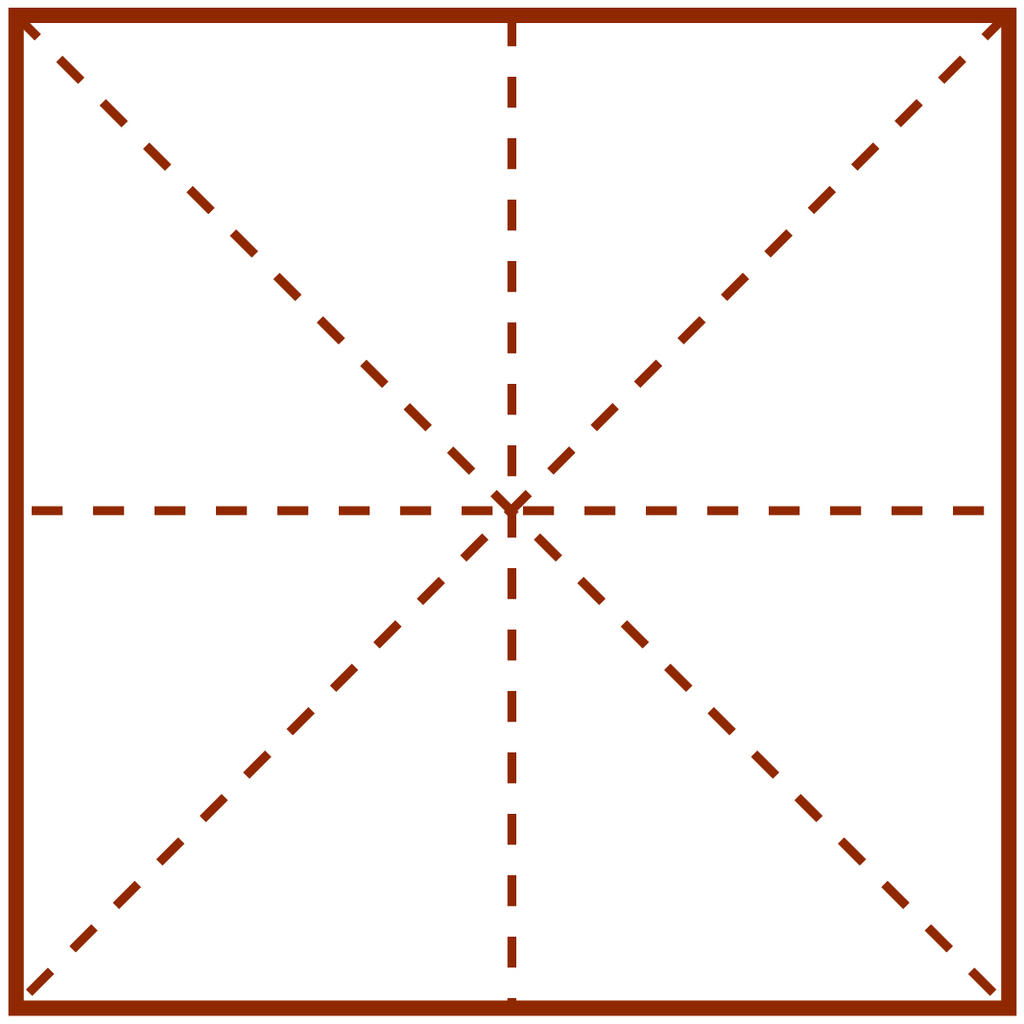 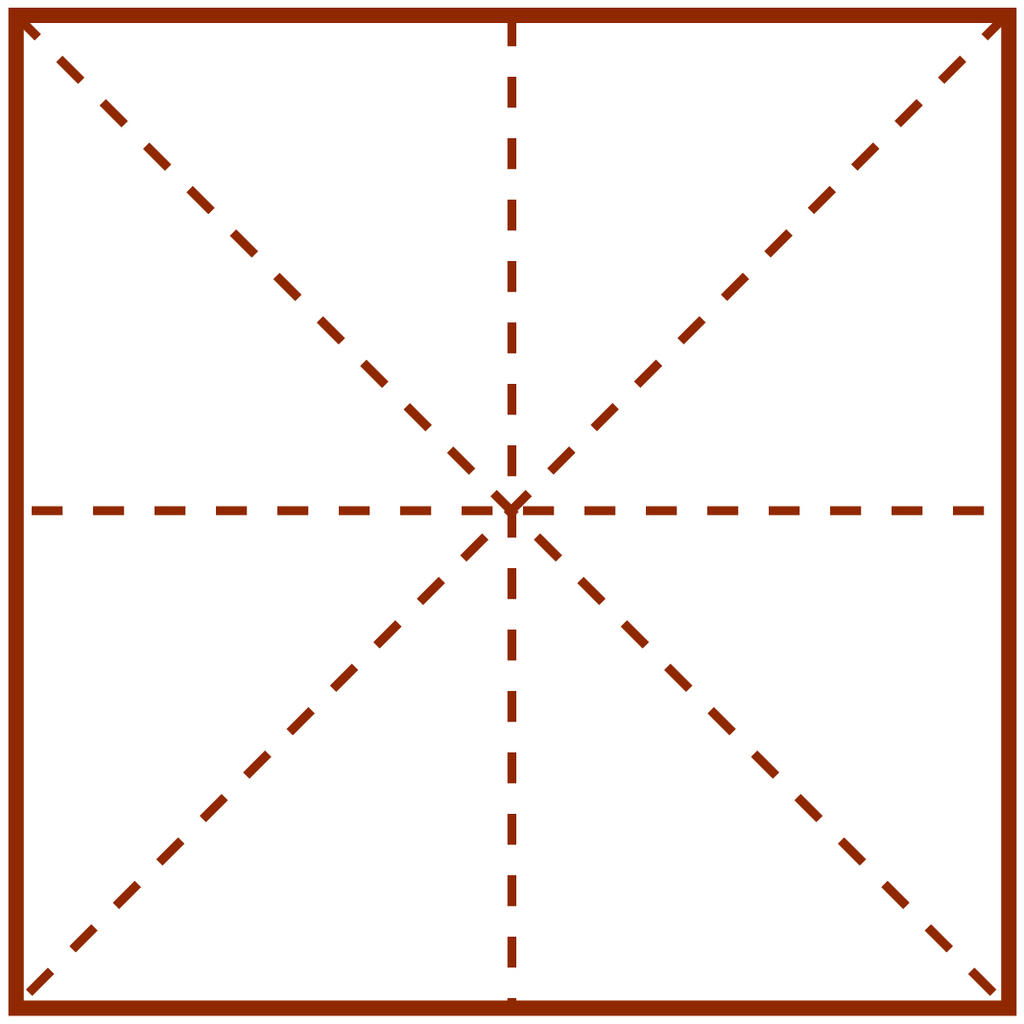 早
晚
明
_
zǎo                                    wǎn                             míng
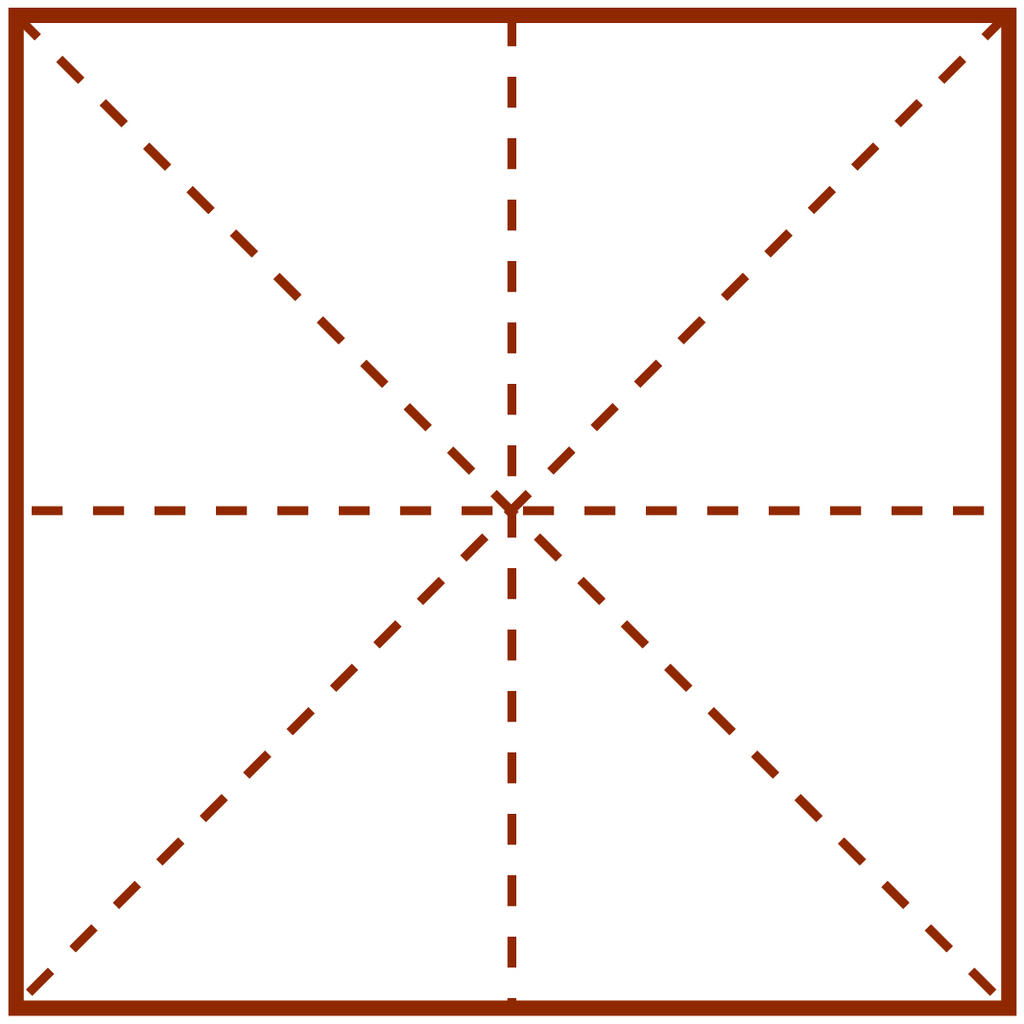 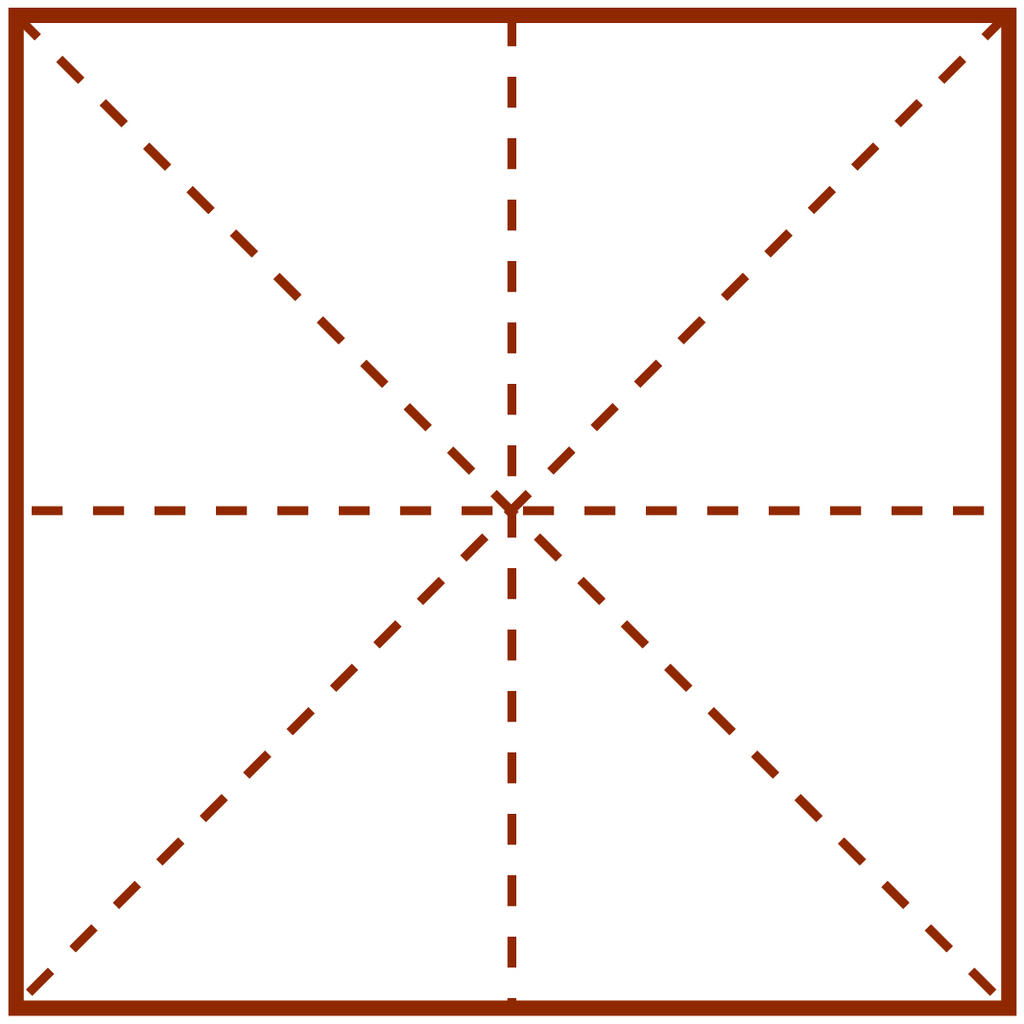 昨
星
_
zuó                                                     xīng
_
3.The radical of “目”
“目”is related to eyes or vision.It may be used as a left component of a character,but occasionally as a lower component of it.
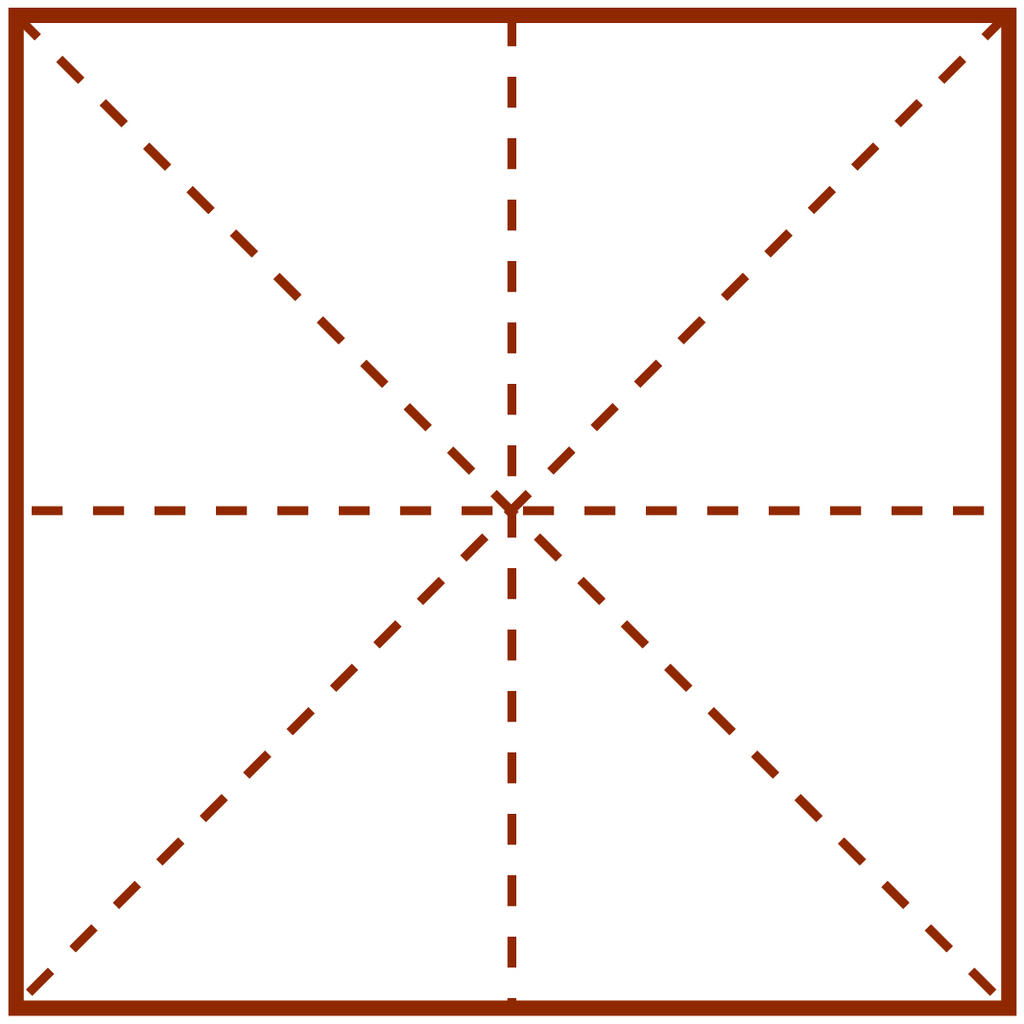 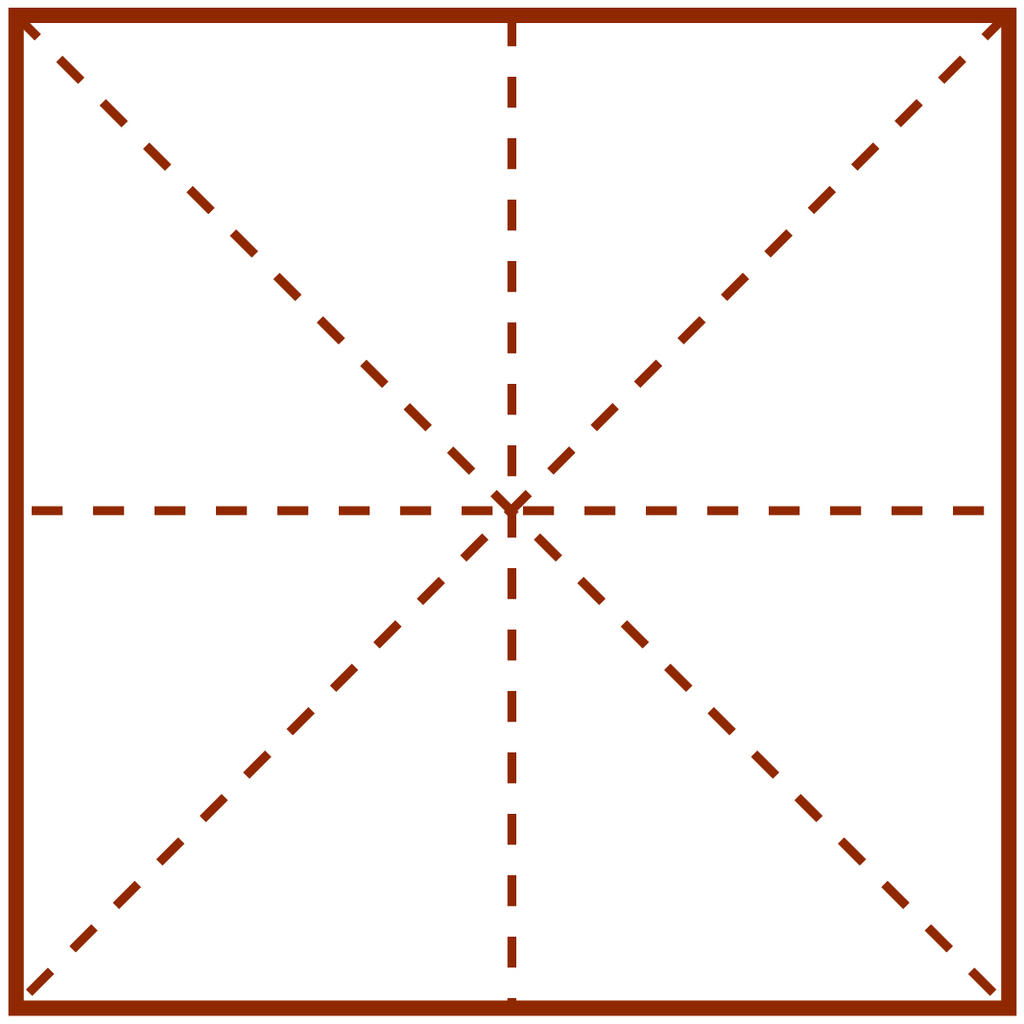 眼
睛
_
yan                                              jing
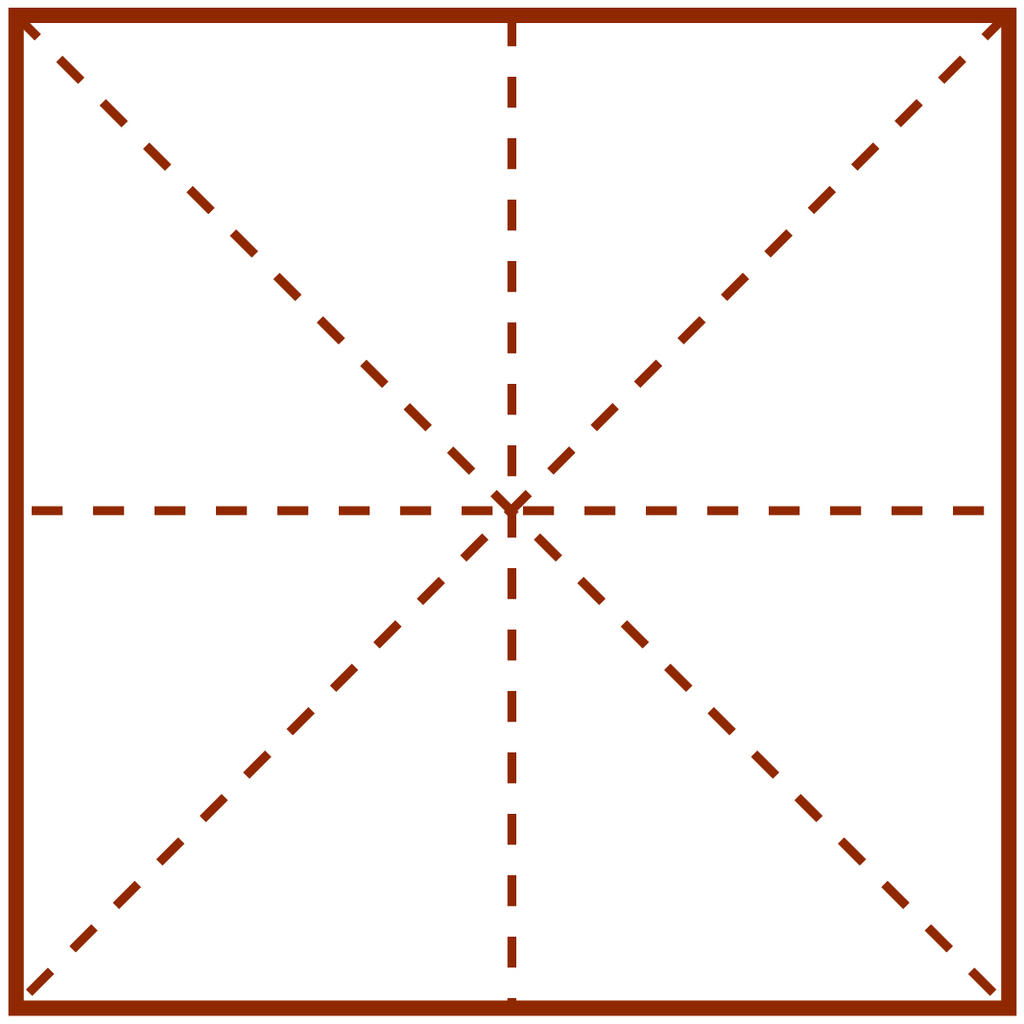 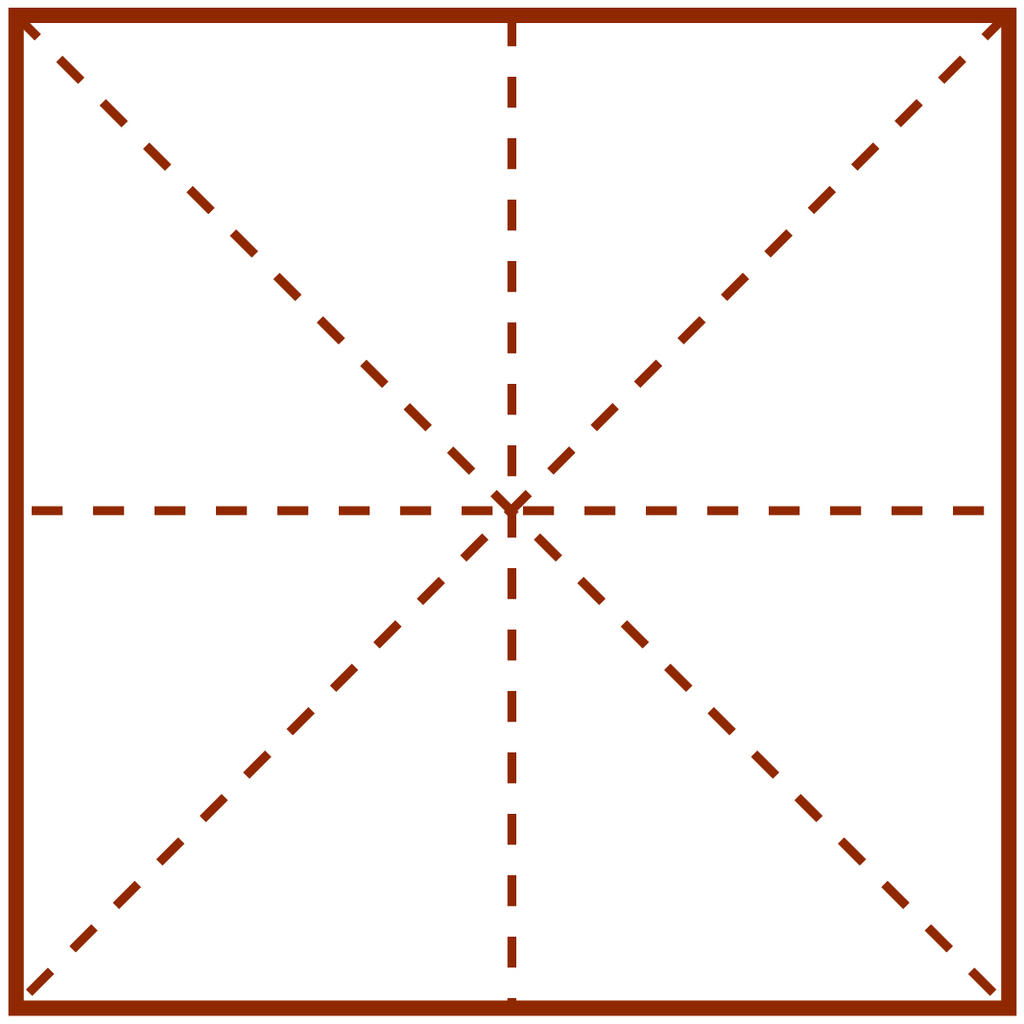 看
睡
_
1
2
kan                                          shui
_
4.The radical of “木”
“目”is related to eyes or vision.It may be used as a left component of a character,but occasionally as a lower component of it.
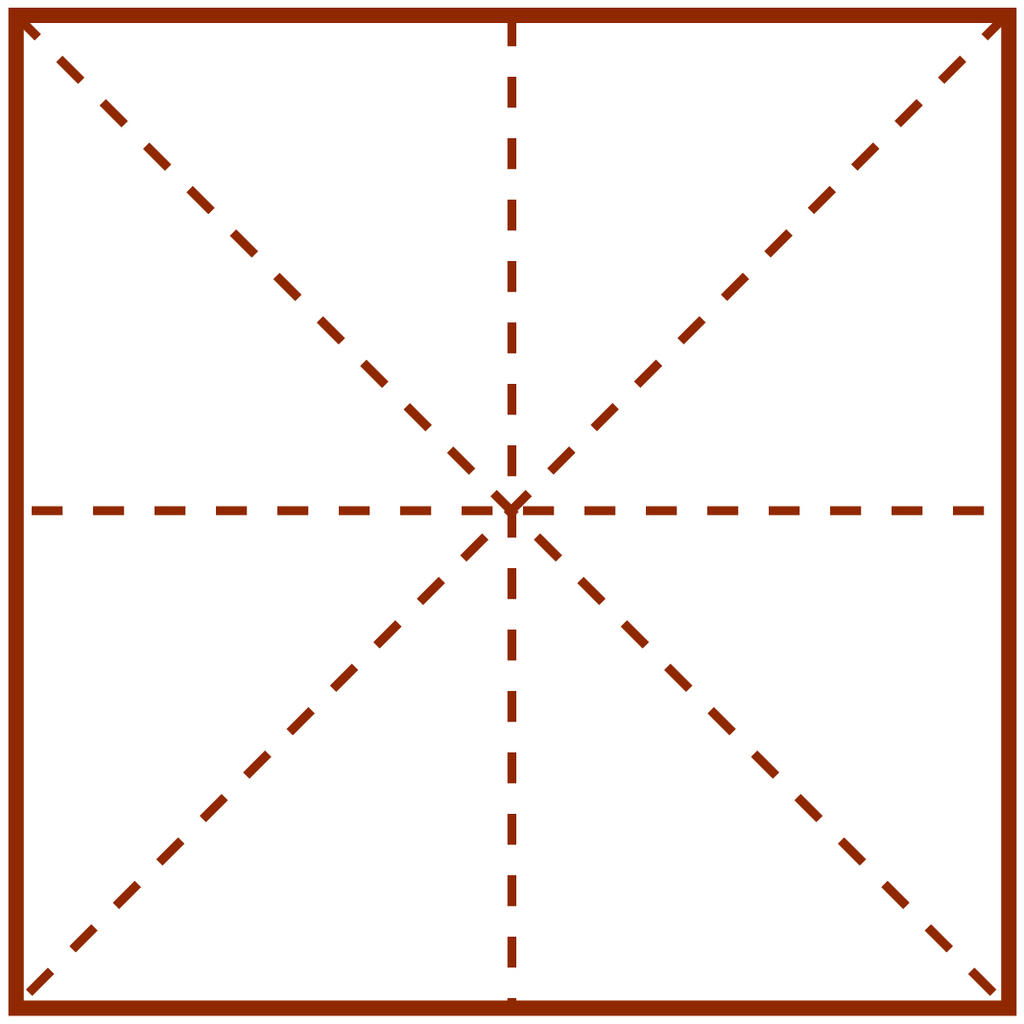 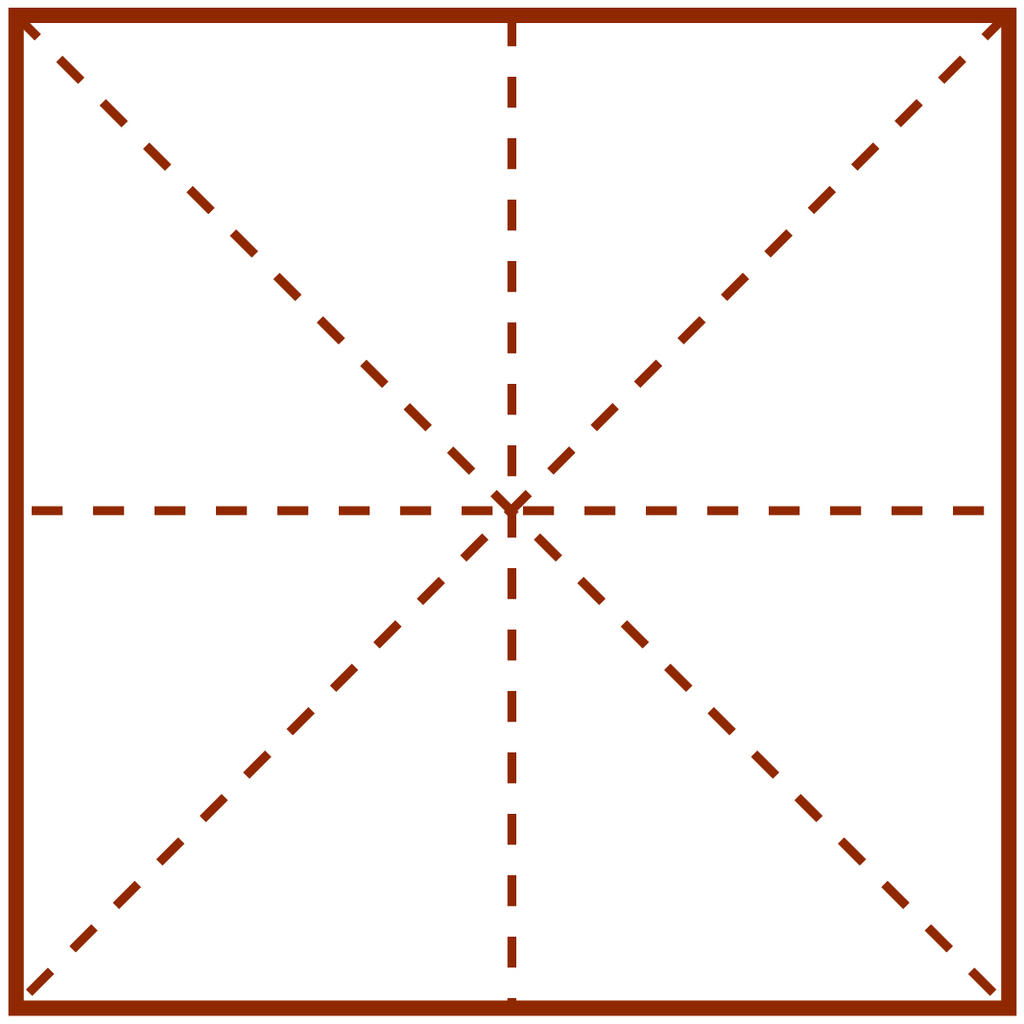 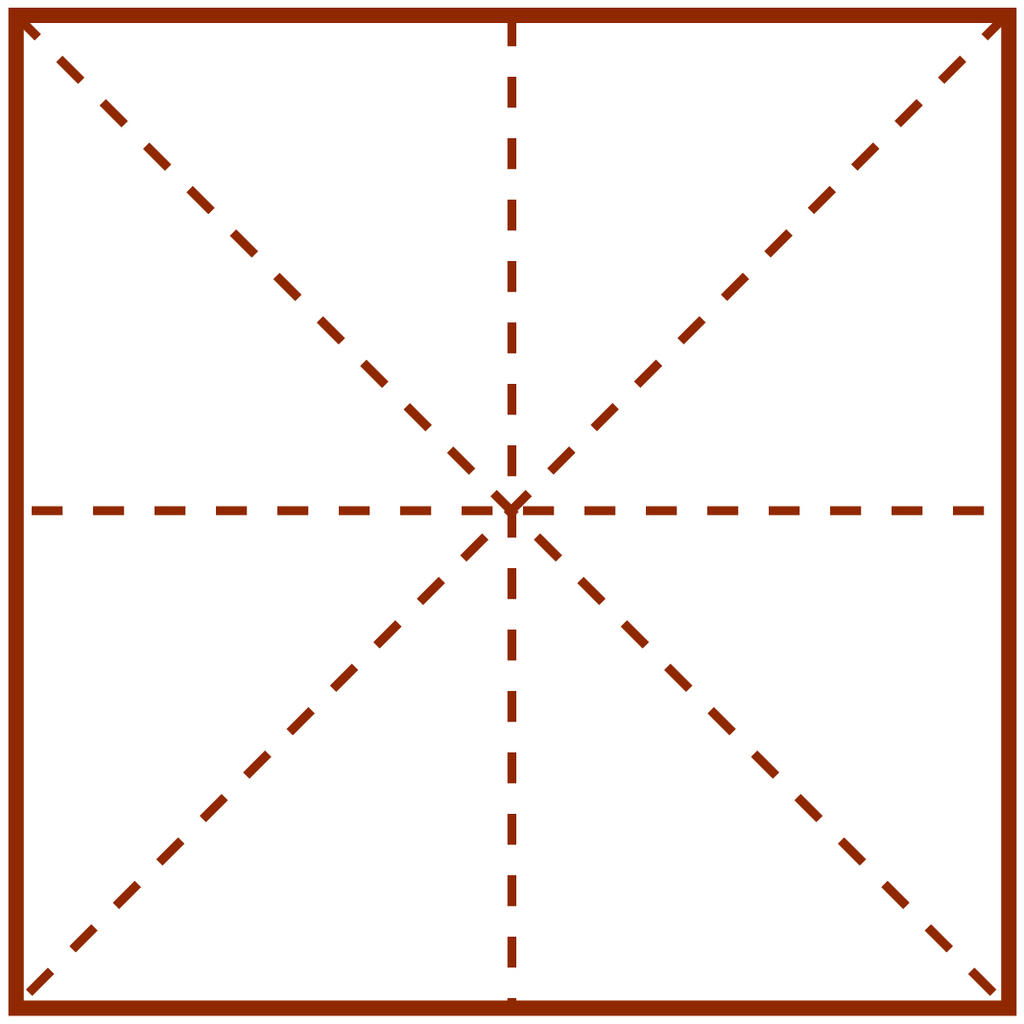 椅
树
_
桌
yǐ                                     shù                               zhuō
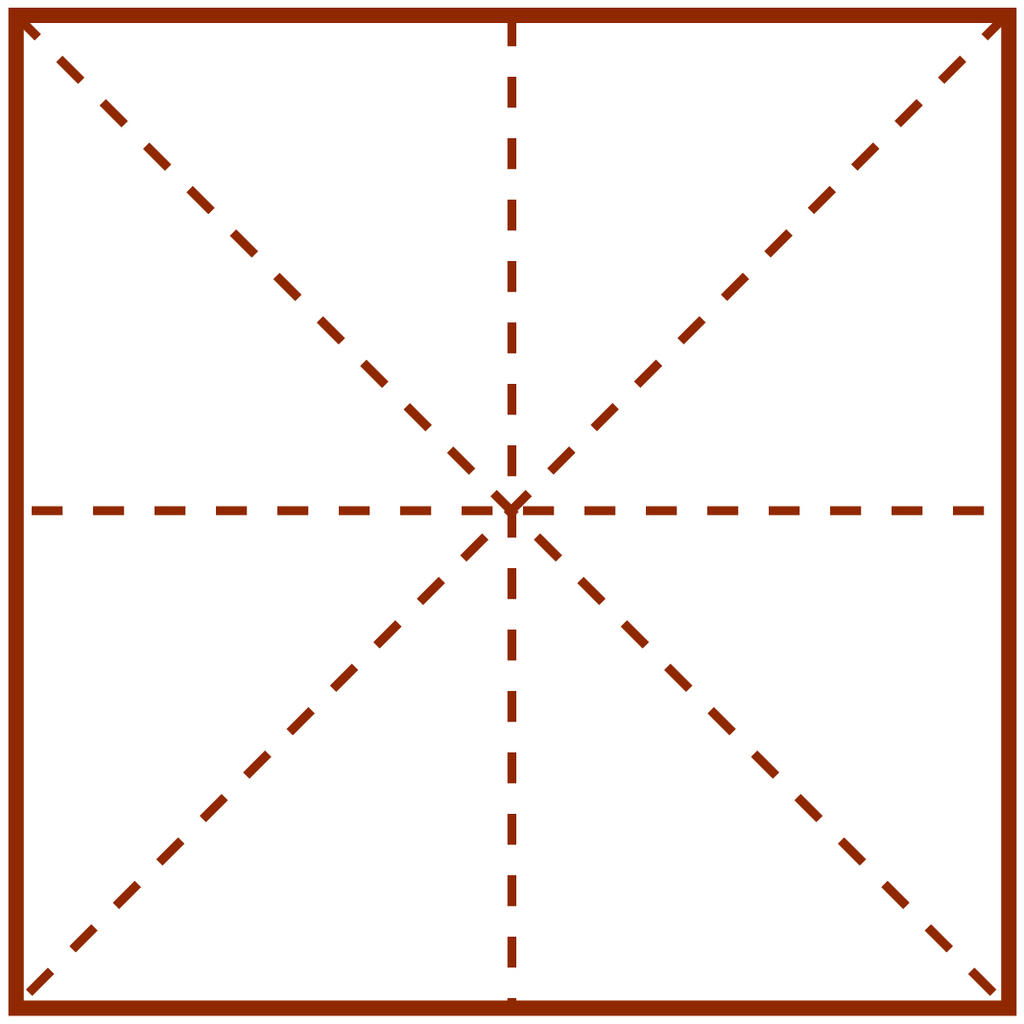 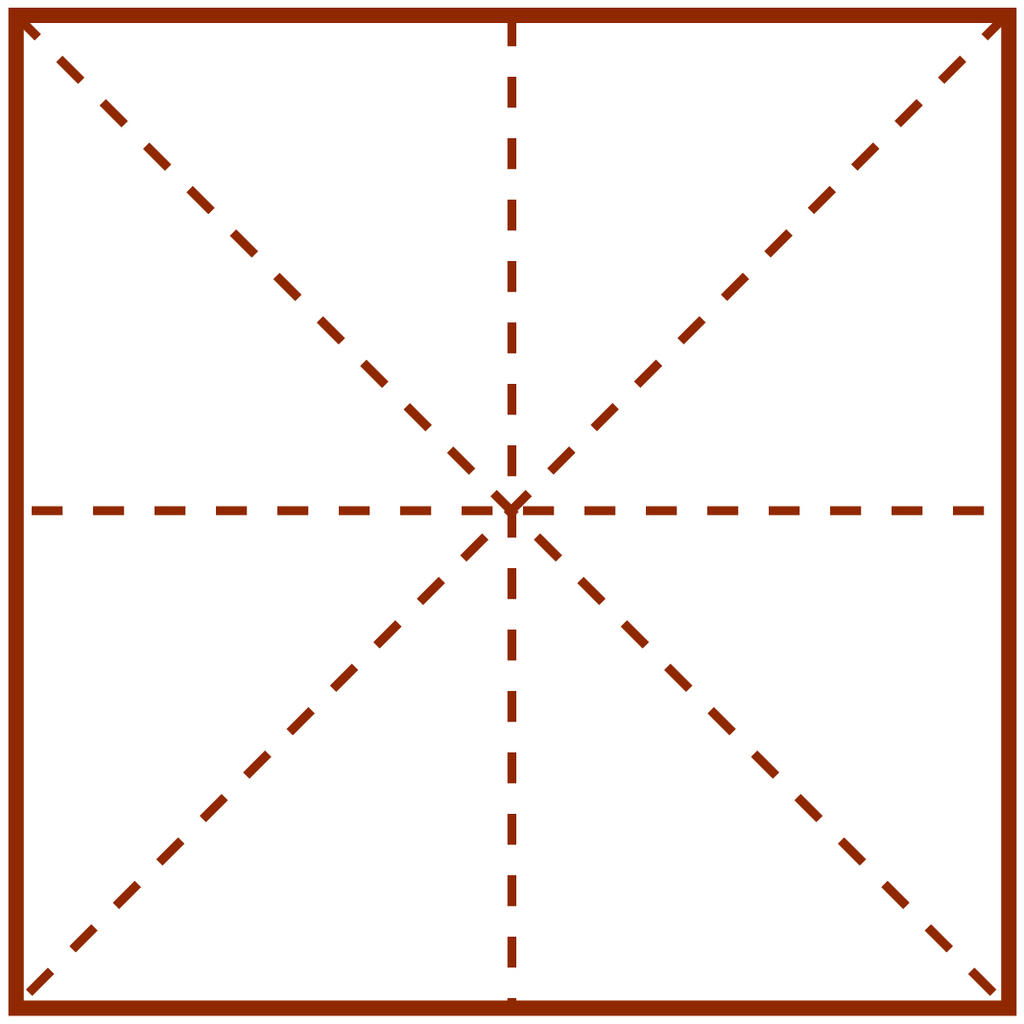 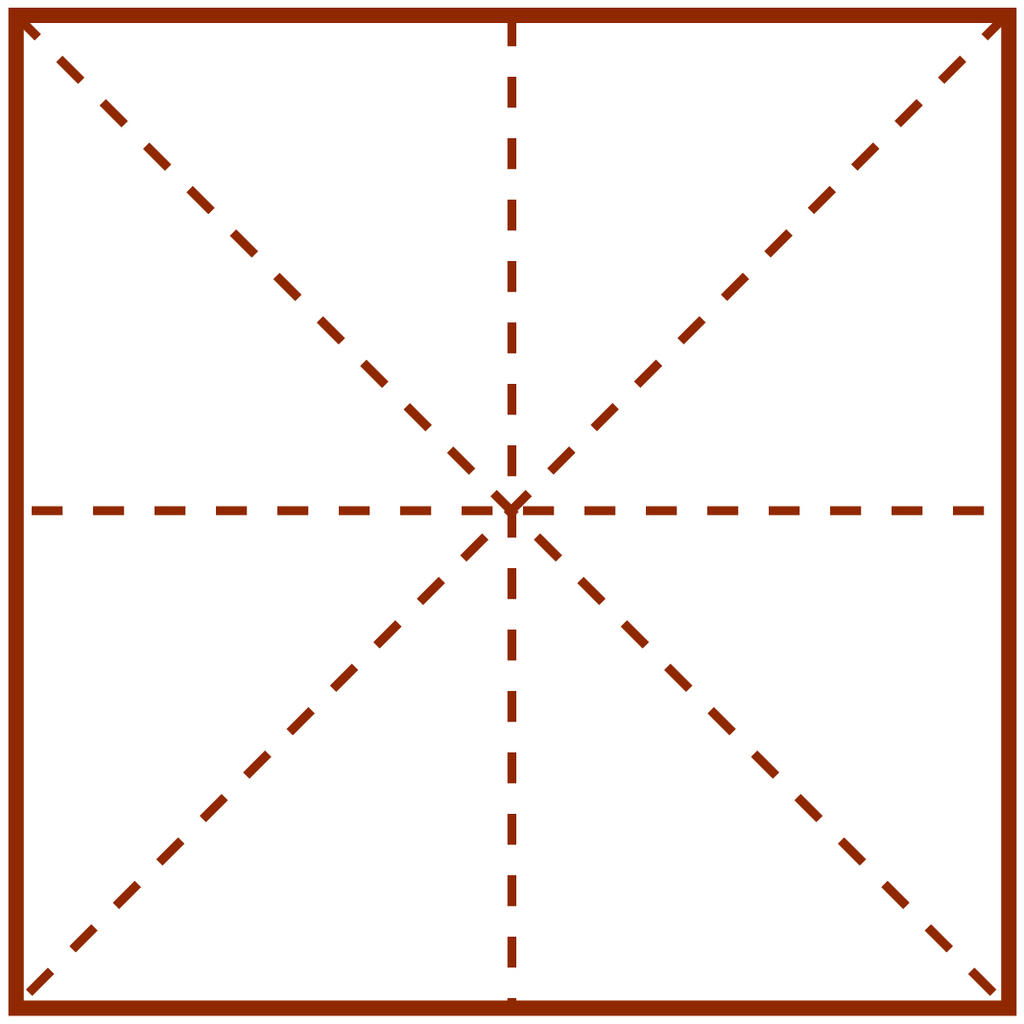 集
楼
_
桔
jí                                     lóu                              jú
_
Read the Following Sentences.
1.A:你叫什么名字？
  B:我叫……
2.A:你喝咖啡吗？
  B:谢谢，我喝茶。
3.A:今天星期几？
  B:今天星期五。
4.教室里有桌子和椅子。
_
作业 homework
复习汉字的笔画
_
下课，再见！